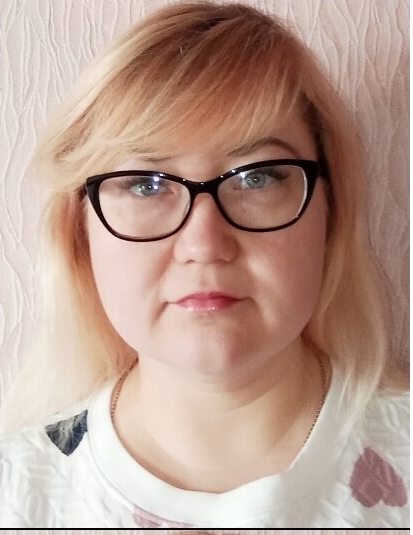 Салєхова Світлана Володимирівна
Викладач української мови 
та літератури 
ВСП «МФК ДонНУЕТ імені Михайла Туган-Барановського»

Кваліфікаційна категорія «спеціаліст»
Основні відомості про викладача
Методична проблема
«Мовленнєва культура як важлива складова формування національно-патріотичного виховання сучасного студента та майбутнього фахівця»
Реалізація
- Доповіді на засіданнях циклової комісії соціально-гуманітарних дисциплін, на педагогічній раді коледжу;
- Участь у V Всеукраїнській науково-практичній конференції «Актуальні проблеми сучасної освіти: реалії та перспективи 2023» 
- Публікації наукових статей
Підвищення кваліфікації
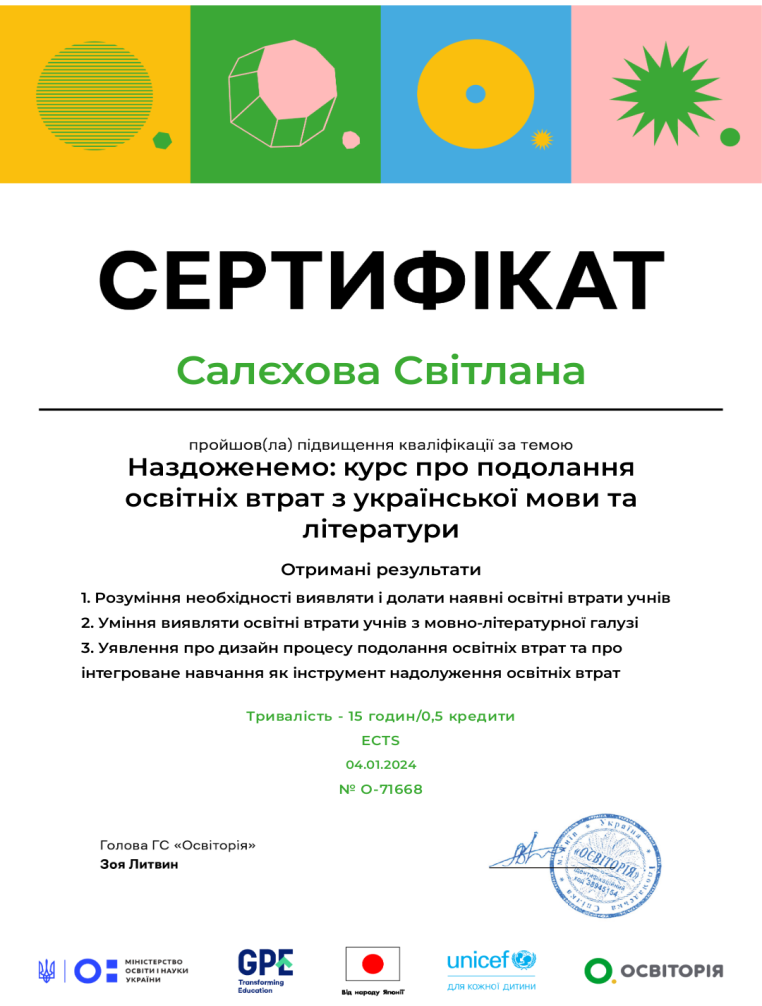 Робота зі студентами
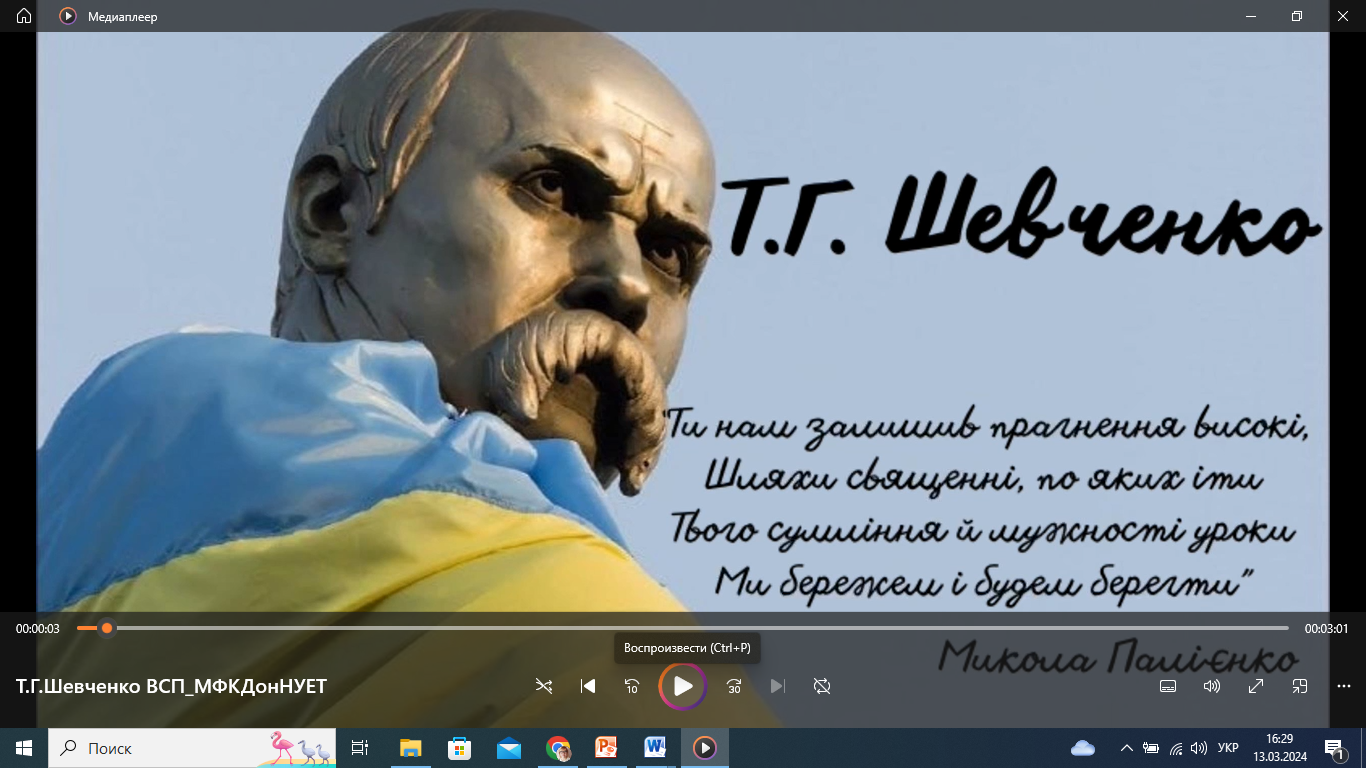 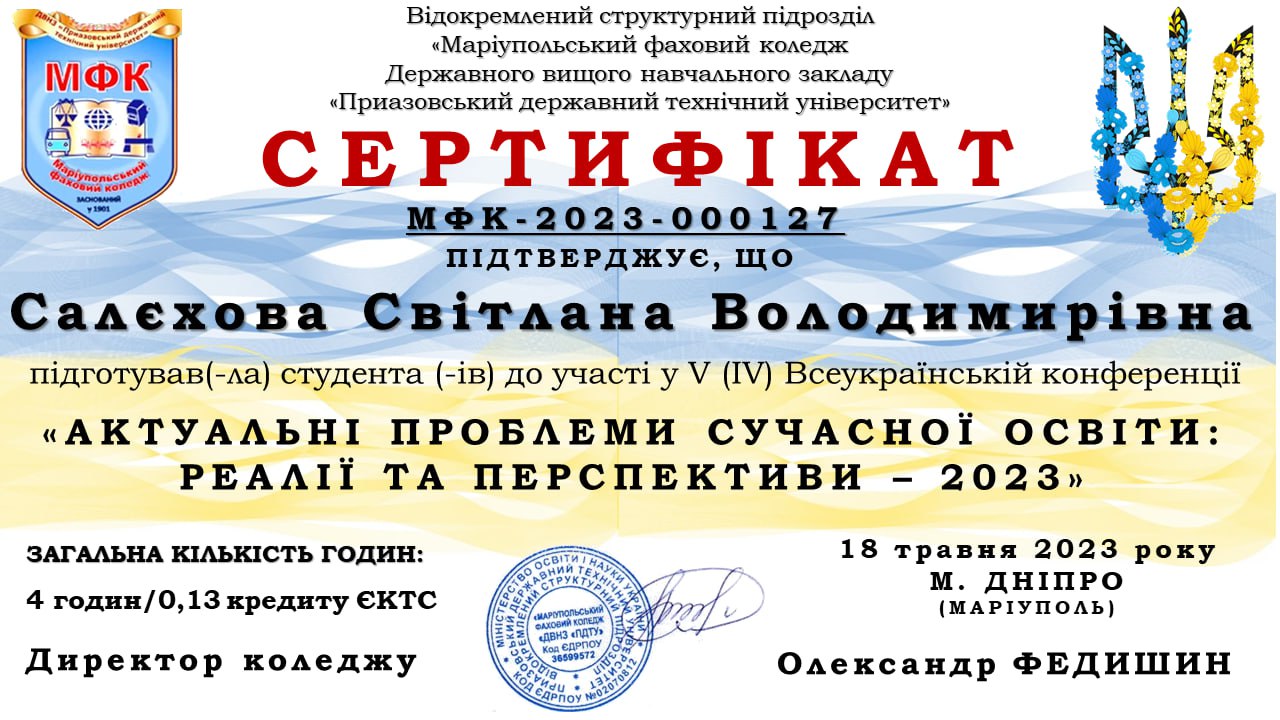 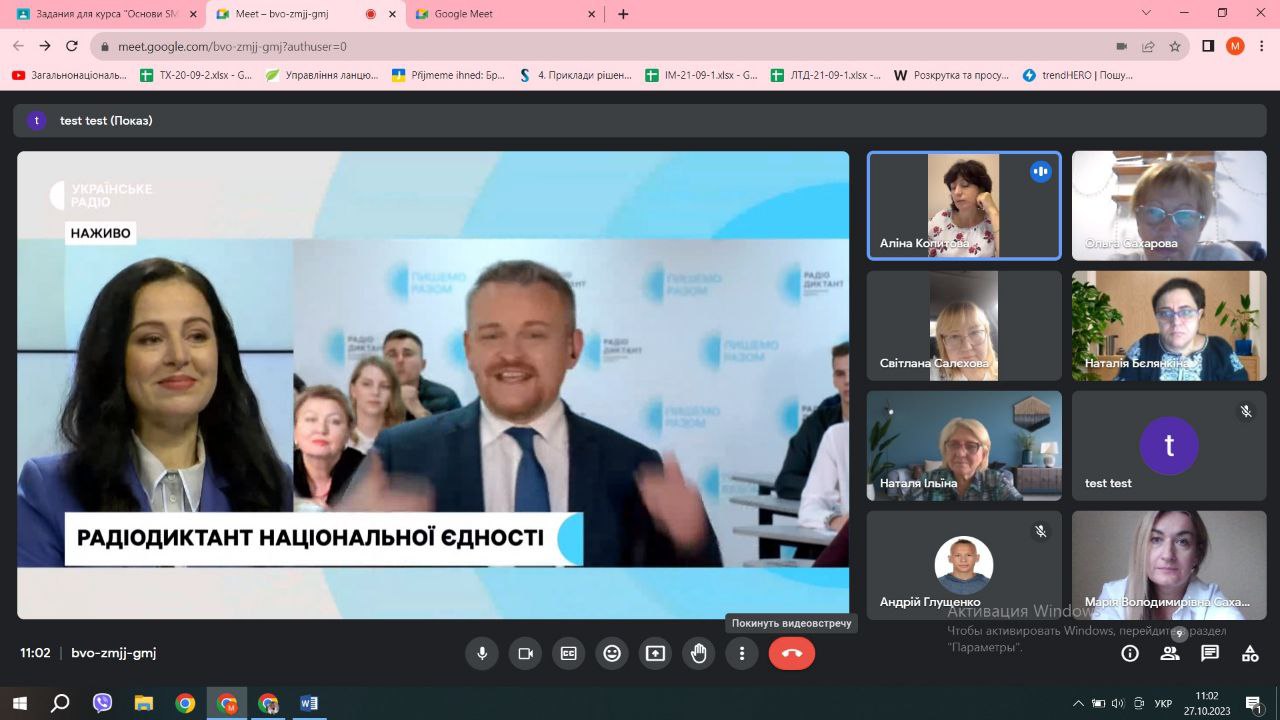 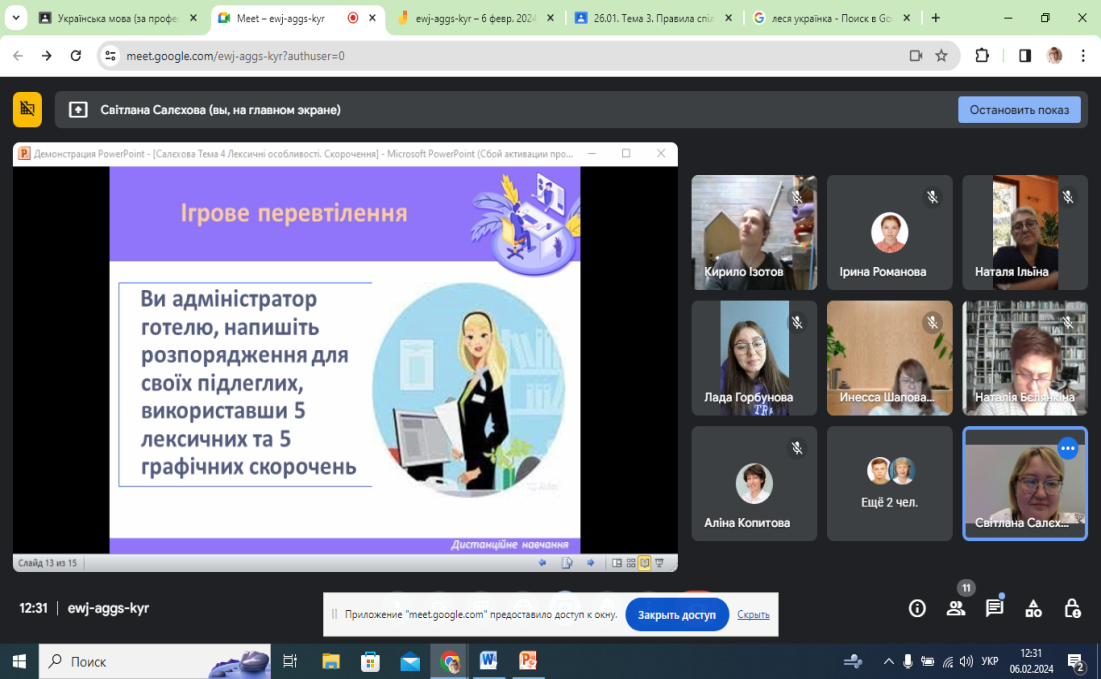 Перспективи
- аналіз взаємодії мовленнєвої поведінки студентів з їхньою суспільною позицією-розробка схем і шаблонів документів для кращого засвоєння студентами професійних мовленнєвих особливостей